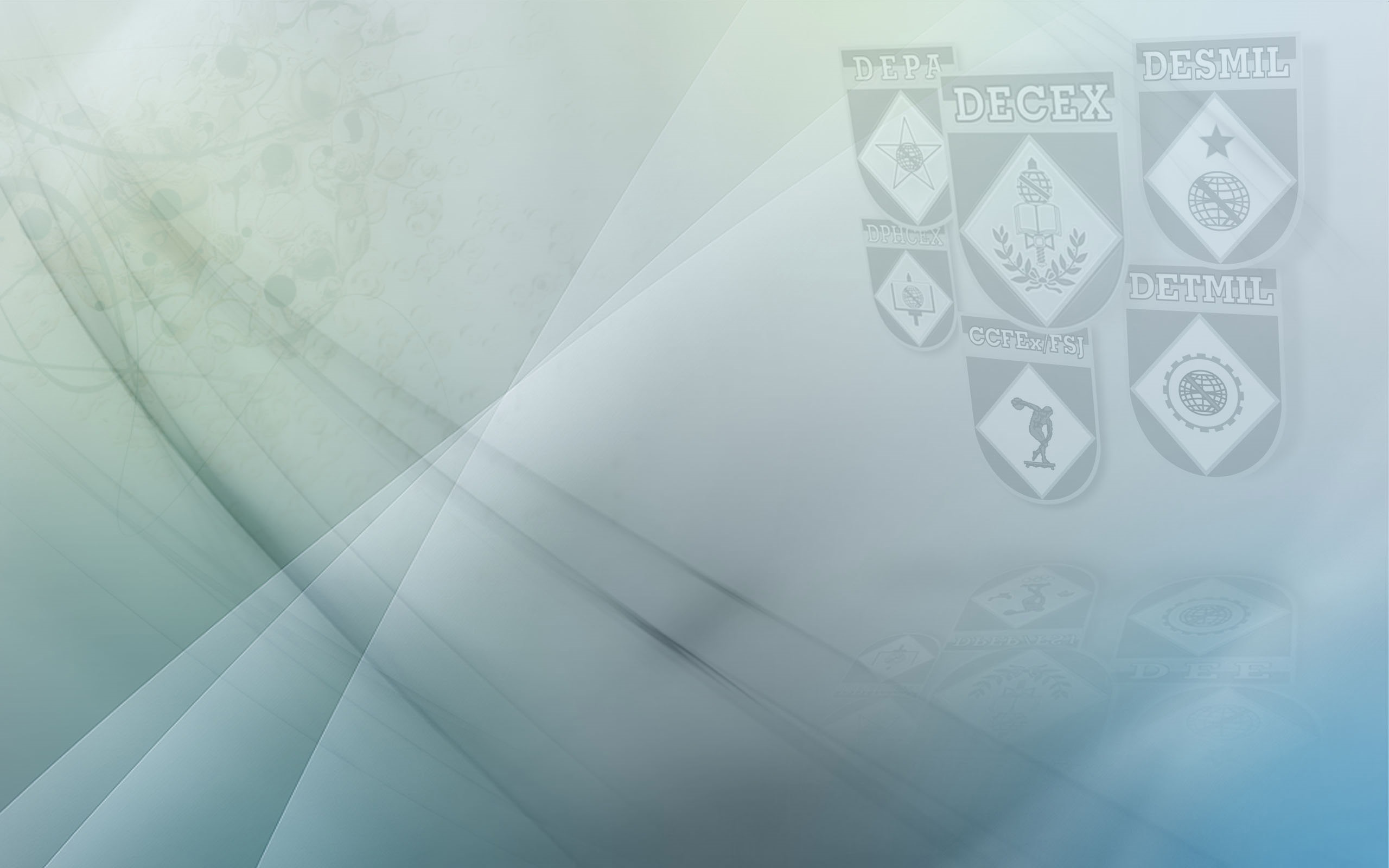 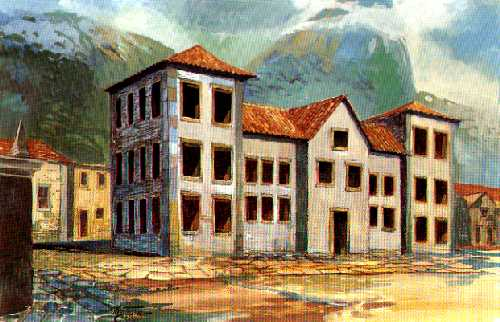 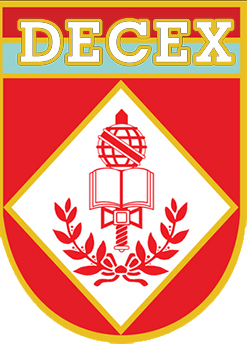 Real   Academia  de  Artilharia,  Fortificação  e  Desenho – 1792
Academia  Real  Militar - 1811
COORDENADORIA  DE  AVALIAÇÃO  DE  DESENVOLVIMENTO
DA  EDUCAÇÃO  SUPERIOR  MILITAR - CADESM
PESQUISA
1965 – Monografia  no  Curso  de  Estado-Maior
1999 – Atual  Lei  de  Ensino  Militar – certificação  e  diplomação  específicas
2002 – Cursos  de  mestrado  e  doutorado  na  ECEME
2005 – CADESM
2012 – Instituto  Meira  Mattos  (Mestrado  com  avaliação  da  CAPES)
2017 – Curso  de  Doutorado  no  IMM
2021 – Curso  de  Mestrado  em  Biossegurança  no  IBEx

TODAS  OS  DEMAIS  CURSOS  -  latu  senso  avaliados  pela  CADESM
PESQUISA  na  ECEME
26  DOUTORES  +  42  doutorandos
15  PÓS-DOUTORES  +  5  alunos
95  MESTRES  +  50  mestrandos
100  OFICIAIS  DE  ESTADO-MAIOR  (PÓS-GRADUAÇÃO  LATU  SENSO)

116  ANOS  PENSANDO  O  EXÉRCITO
EVOLUÇÃO  DA  DOUTRINA  MILITAR  TERRESTRE
CIÊNCIAS  MILITARES  (CIÊNCIAS  POLÍTICAS)  -  RI,  GEOPOLÍTICA,  
ESTRATÉGIA,  ADM  PÚBLICA,  DICA,  DH,  …
PESQUISA  no  DECEx
LINHA  MILITAR  BÉLICA  - CONFLITOS  BÉLICOS,  Op  PAZ,  GLO,  CIBERNÉTICA,  TERRORISMO,  DQBRN,  CO,  Seg  Pub,  FRONTEIRAS, …
CAPACITAÇÃO  FÍSICA,  PESSOAL, EDUCAÇÃO,  PSICOLOGIA   APLICADA,  HISTÓRIA  MILITAR,  LIDERANÇA,  ÉTICA   MILITAR,  …
SOCIOLOGIA,  PSICO,  FILOSOFIA,  MATEMÁTICA,  FÍSICA,  QUÍMICA,  BIOLOGIA,  IDIOMAS, ...

40  REVISTAS
BIBLIEx  -  1004  livros  lançados  em  90  anos
EB  CONHECER

DESENVOLVIMENTO  DO  PENSAMENTO  CRÍTICO
METODOLOGIA  DA  PESQUISA  -  PESQUISADOR  MILITAR
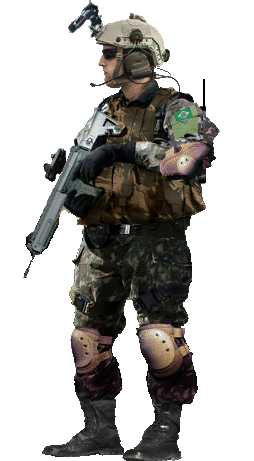 CHEFE  MILITAR  DO  SÉCULO  XXI“GUERREIRO  CONTEMPORÂNEO”
HOMEM  OU  MULHER  DE  AÇÃO, VALORES E ATITUDES,  DOTADO (A)  DE  LIDERANÇA,  PENSAMENTO  CRÍTICO E  DE  VASTOS  CONHECIMENTOS  MILITARES,  ALÉM DE DOMINAR  A  GESTÃO  DE  PESSOAS,  FINANCEIRA  E  DE  MATERIAIS,  COMPETÊNCIAS  QUE,  NO  CONJUNTO,  CONSOLIDAM  A  ARTE  DE  COMANDAR.
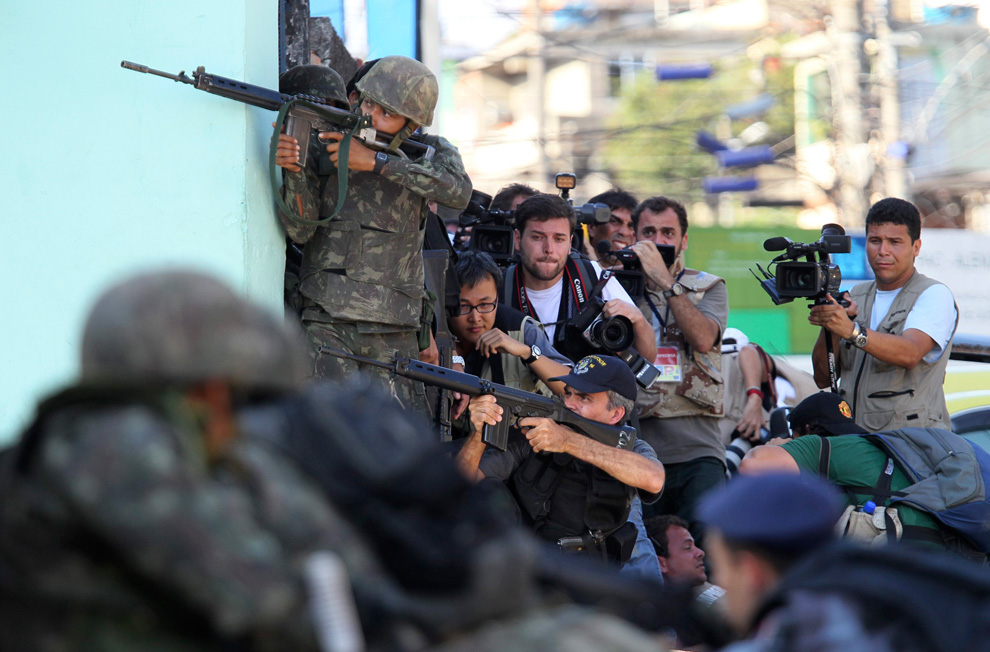 CAPAZ  DE  USAR  A  FORÇA  ETICAMENTE EM  AMBIENTE  HUMANIZADO,   INTERAGÊNCIA,  CONJUNTO  E INTERNACIONAL.
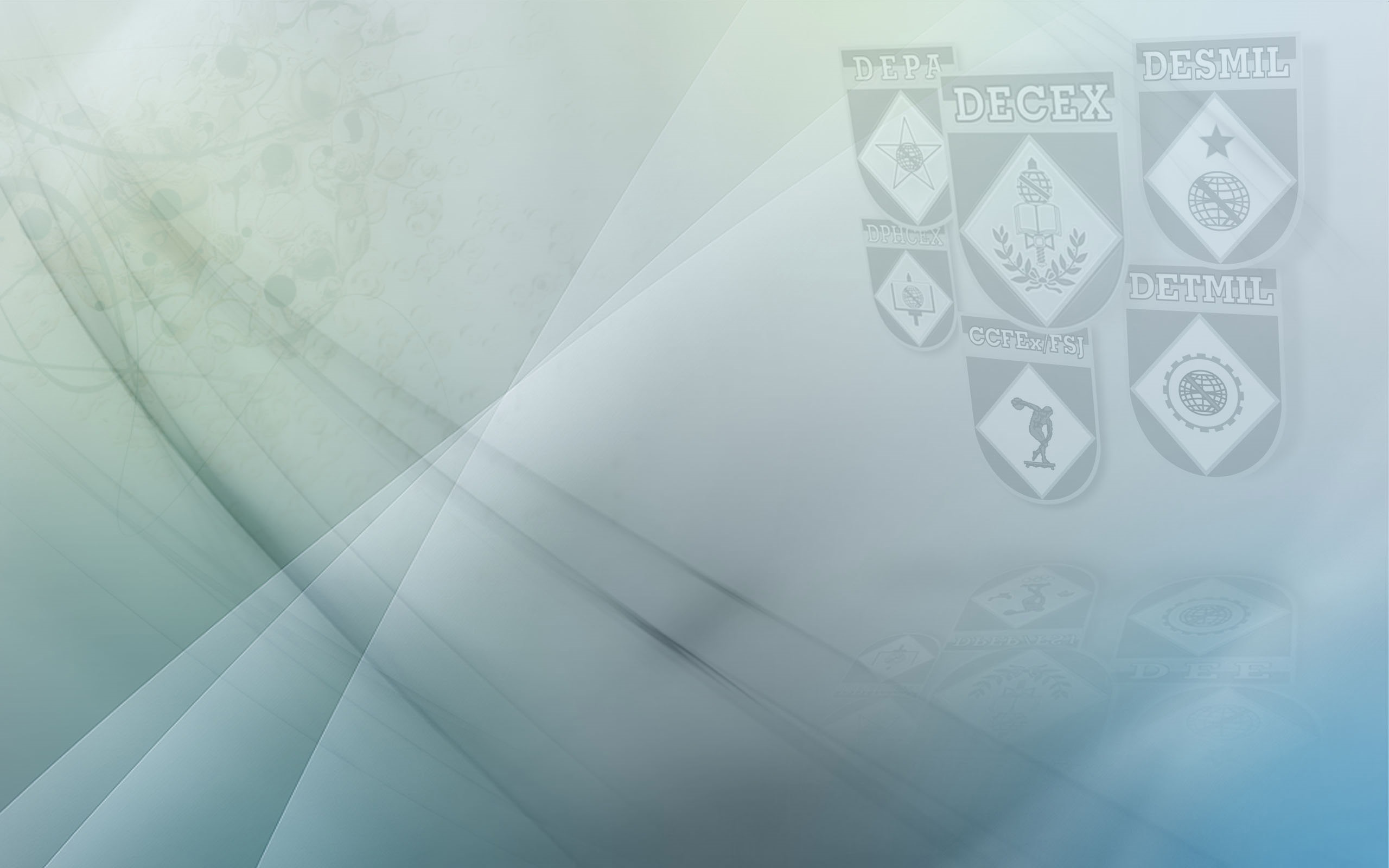 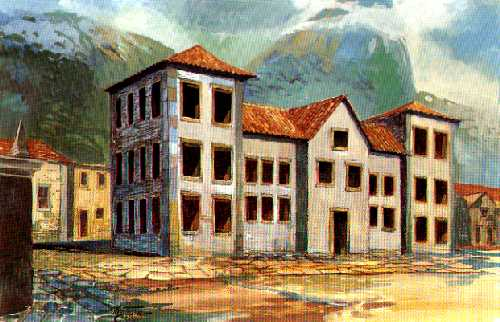 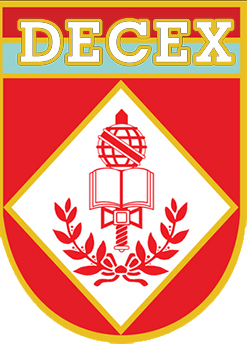 Real   Academia  de  Artilharia,  Fortificação  e  Desenho – 1792
Academia  Real  Militar - 1811
“NEM  CORA  O  LIVRO  DE  OMBREAR  C’O  SABRE
NEM  CORA  O  SABRE  DE  CHAMÁ-LO  IRMÃO”
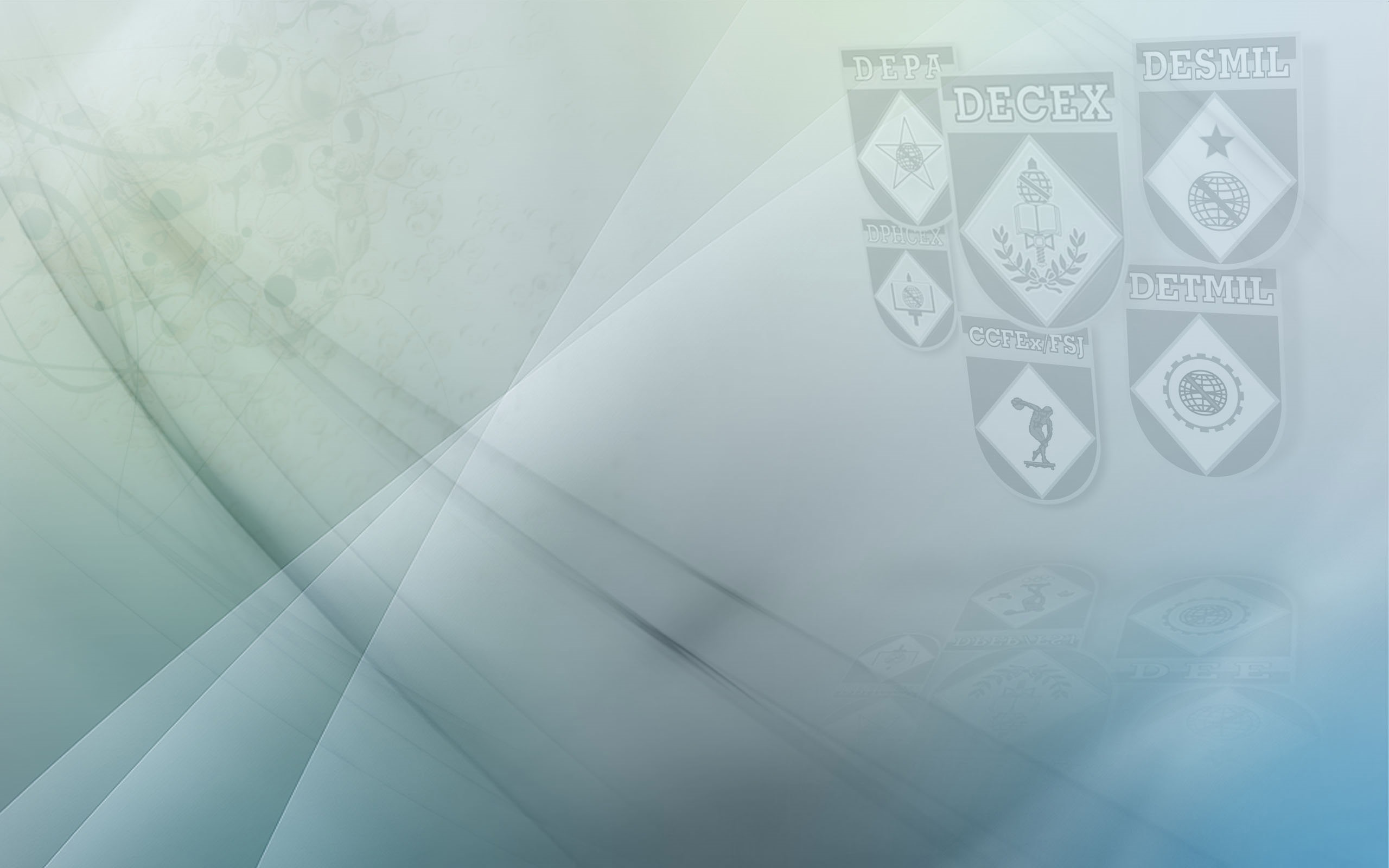 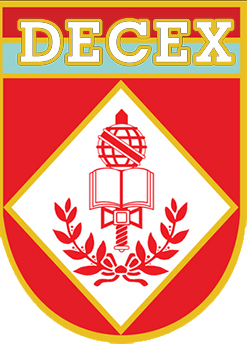 COORDENADORIA  DE  AVALIAÇÃO  DE  DESENVOLVIMENTO
DA  EDUCAÇÃO  SUPERIOR  MILITAR
CADESM
Gen NOVAES - Ch DECEx
17  NOV  21